МаркетингРезюме
МаркетингПродукт
Основен
компонент
Кои са минималните изисквания, за да посрещнете нуждите на вашите клиенти?
Augumented component
Committed volunteers
Hard-to-find 
treatment options
Материален Компонент
Какви са физическите качества и дизайна на вашият продукт или услуга?
Разширен компонент
Кои са специалните характеристики на вашият продукт, които го поткрояват от остаките?
МаркетингМясто
Точки на свързване с клиентите
МаркетингПромотиране
План за маркетингова дейност
Моят проект:Маркетинг (обобщение)
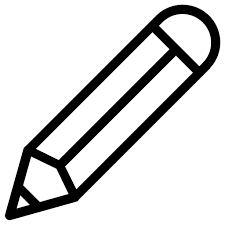 Моят проект:Маркетинг (Продукт)
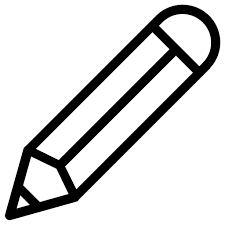 Основен компонент
…
…
Augumented component
Committed volunteers
Hard-to-find 
treatment options
Материален компонент
…
…
Разширен компонент
…
…
Моят проект:Маркетинг (Място)
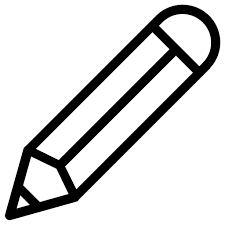 Точки на свързване с клиентите
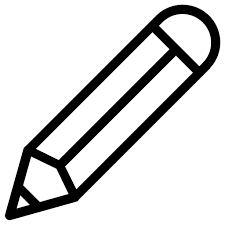 План за маркетингова дейност